Informations Préoccupantes PrénatalesBilan départemental chiffré
29e journée de l’ANSFT
Poitiers, 7 juin 2018

Dr Agnès CHAUVET-BARON - PMI 86
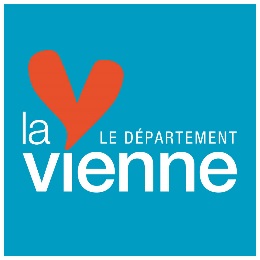 Base de données
2014 : Mise en place concrète du dispositif de traitement des situations préoccupantes en prénatal dans la Vienne

Analyse des situations de 2014 à 2017 :     Recul de 4 ans 

51 IP Prénatales au total
Moyennes annuelles dans la Viennesur 4 ans
13 IP Prénatales 
4 600 naissances 

		2,7 ‰ naissances 
(1,7 à 3,7 ‰ naissances selon les années)
Contexte maternel
Futures mères mineures : 4% 
(IPPrénat pour 2,5% des mineures enceintes)

Femmes suivies par l’ASE pendant leur minorité : 29%

Pathologie psychiatrique : 46%
Déficience mentale : 36%
Contexte paternel
Futurs pères mineurs : 2%
Hommes suivis par l’ASE pendant leur minorité : 9% en 2016, 27% en 2017 (calcul sur pères présents)

Pathologie psychiatrique : 19%
Déficience mentale : 12,5%
Grossesse
Suivi médical irrégulier ou inexistant : 26%

Faible investissement : 58%                  (73% de 2014 à 2016 et 13% en 2017)
Couple et famille
Séparation ou difficultés : 70% en 2016-2017

Enfant(s) placé(s) dans la fratrie : 74% des couples avec enfant
Contexte socio-économique
Difficultés socio-économiques : 51%
Orientation vers la SF PMI
Déclarations de Grossesse : 30%
Assistantes Sociales de secteur : 20%
Maternités (SF/AS) : 20%
PMI (médecins/puéricultrices/autres départements) : 8%
Structures d’Accueil Parents-Enfants : 8%
Demandes spontanées femmes enceintes : 4%
Centre Pénitentiaire : 4%
Missions locales/Croix Rouge : 4%
Educateurs ASE : 2%
Réflexion pluridisciplinaire
Points PMI
Synthèses et/ou Commissions d’Evaluation Pluridisciplinaire
Développement des synthèses en maternité (suites de couches) au CHU. Intérêt ++
Conclusion des IP Prénatales
47% de demandes de placement à la naissance par Ordonnance de Placement Provisoire (OPP)
4% de demandes d’OPP + MJIE
49% de demandes de Mesure Judiciaire d’Investigation Educative (MJIE)
Décisions judiciaires à la naissance
39% OPP
2% OPP + MJIE

35% MJIE 

2% AEMO

22% sans suite judiciaire
Décisions suite aux MJIE ordonnées à la naissance (35% des IPPrénat)
56% OPP
25% AEMO
6% TISF ASE

13% sans suite judiciaire
Devenir des situations sans suite judiciaire(22% des IPPrénat)
78% Suivi médico-social
11% Placement Administratif
11 % Placement en vue d’adoption


      Pas de perdus de vue : suivi PMI et/ou social
Bilan global des OPP précoces
31 OPP précoces entre 2014 et 2017

6 à 7 par an en maternité 
La moitié des enfants placés au cours de la 1ère année de vie le sont en maternité (étude réalisée en 2016)

1 à 2 OPP par an en maternité sans IP Prénatale
Lieu d’accueil des enfants
Service Petite IDEF : 68%

 Famille d’accueil : 32%
Suivis PMI et suivis sociaux dans l’année suivant la naissance
89% d’enfants et de familles suivis
 11% de familles perdues de vue

 79% de suivis PMI pour les enfants concernés par une IP Prénatale

 64% de suivis sociaux pour les familles
Conclusion
IP Prénatales : rares et très ciblées

Rédigées à bon escient : évaluations pertinentes, préconisations suivies par les magistrats

Poursuite des suivis après la naissance : travail d’information et d’accompagnement des futurs parents par les sages-femmes de PMI
Outil au sein d’un dispositif global

Alerte précoce de la sage-femme de PMI

Partenariats à maintenir et à consolider
Psychiatrie
Tutelles
ASE, prestataires de mesures de Protection de l’Enfance

Etude sur le devenir des enfants à mener ++
Merci de votre attention